登入OID
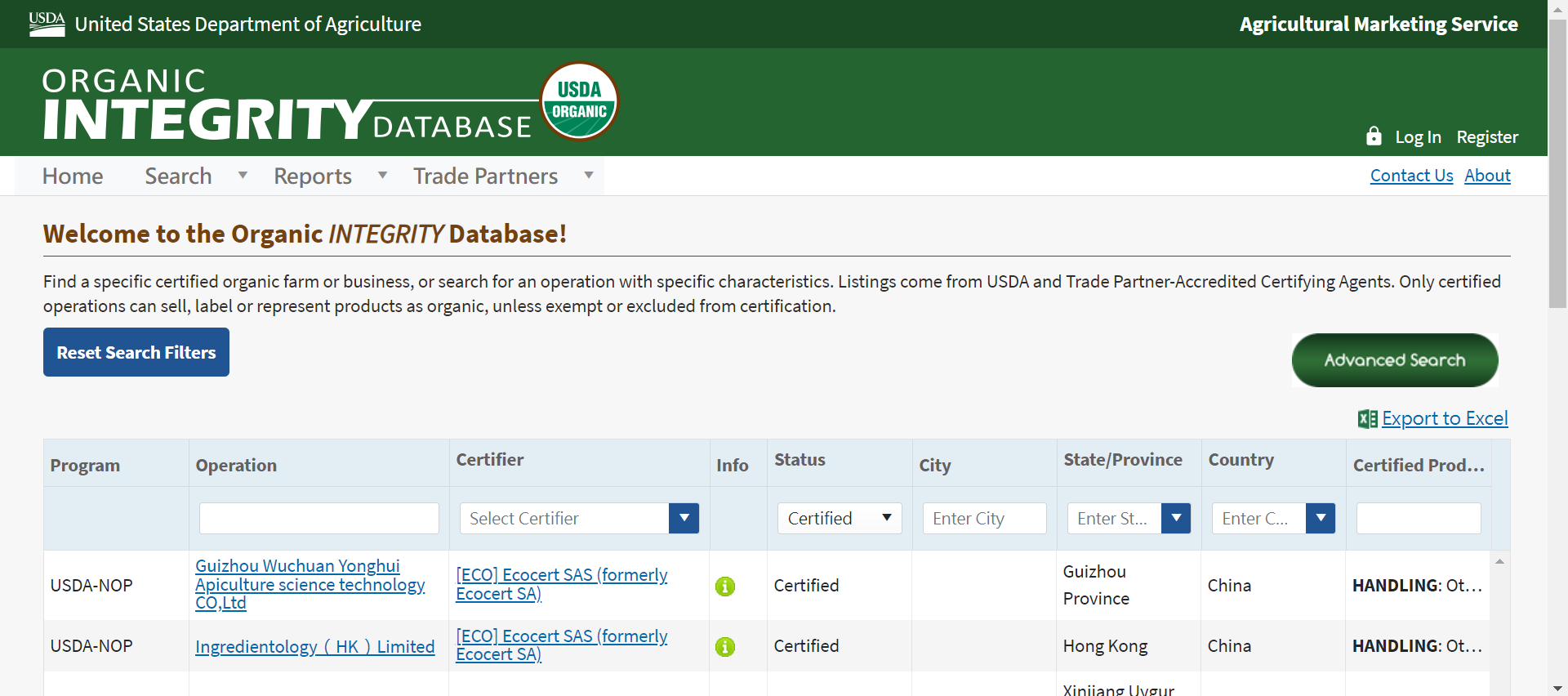 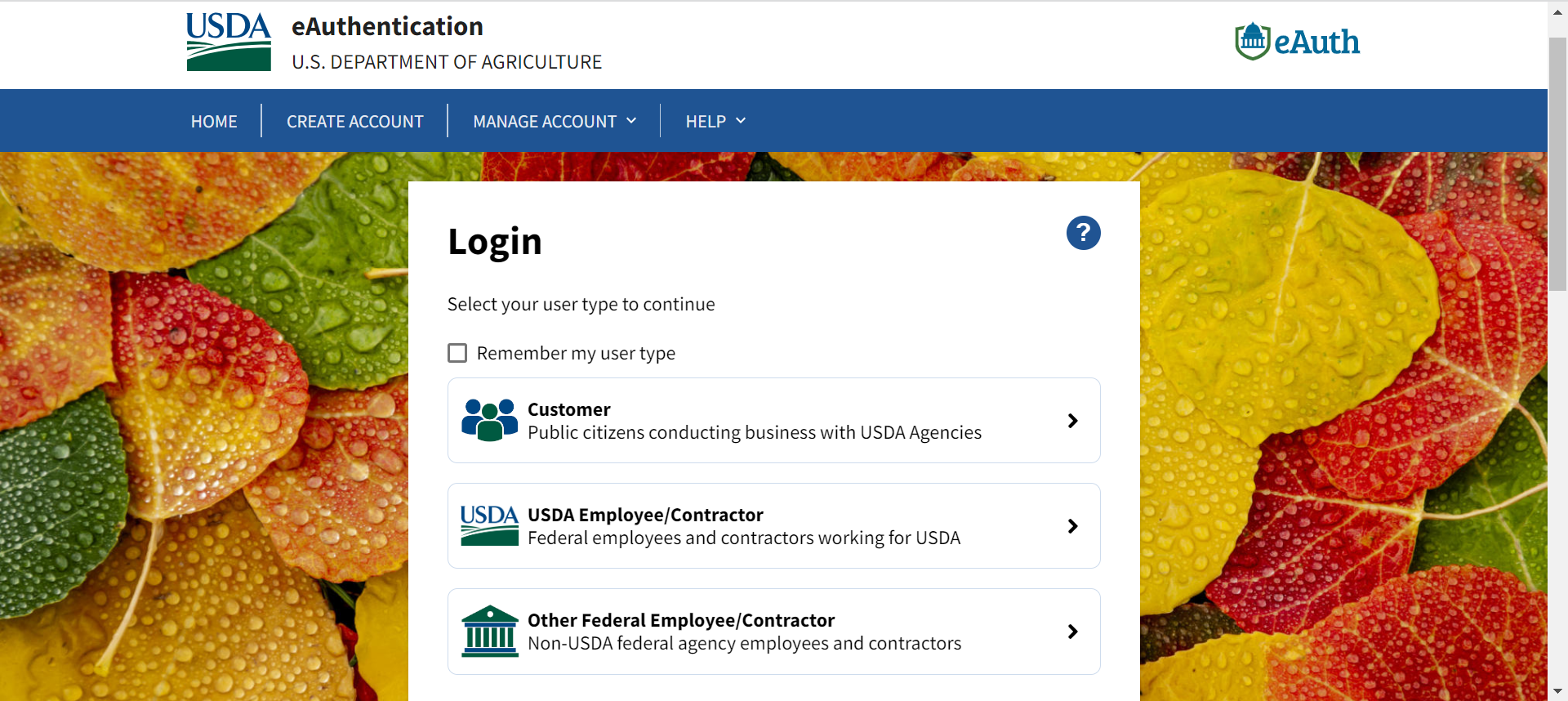 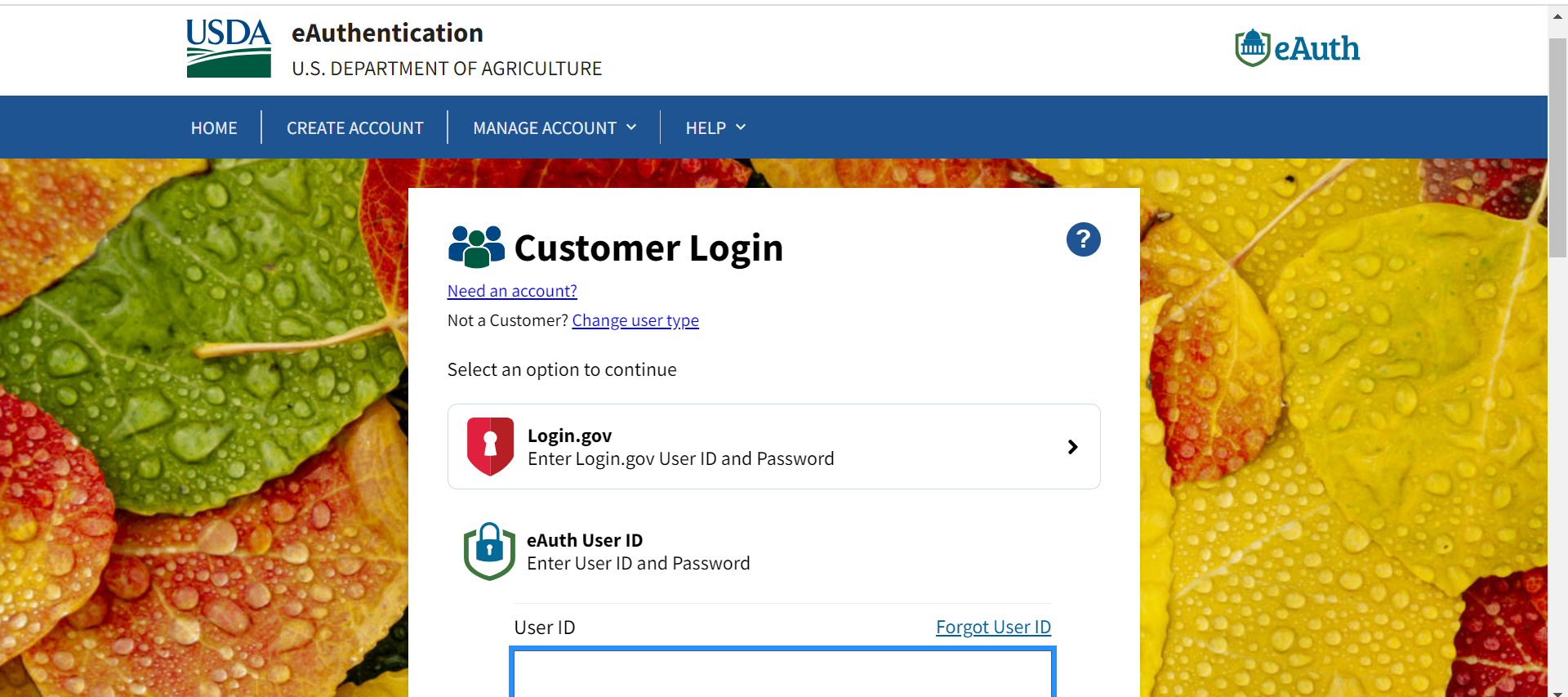 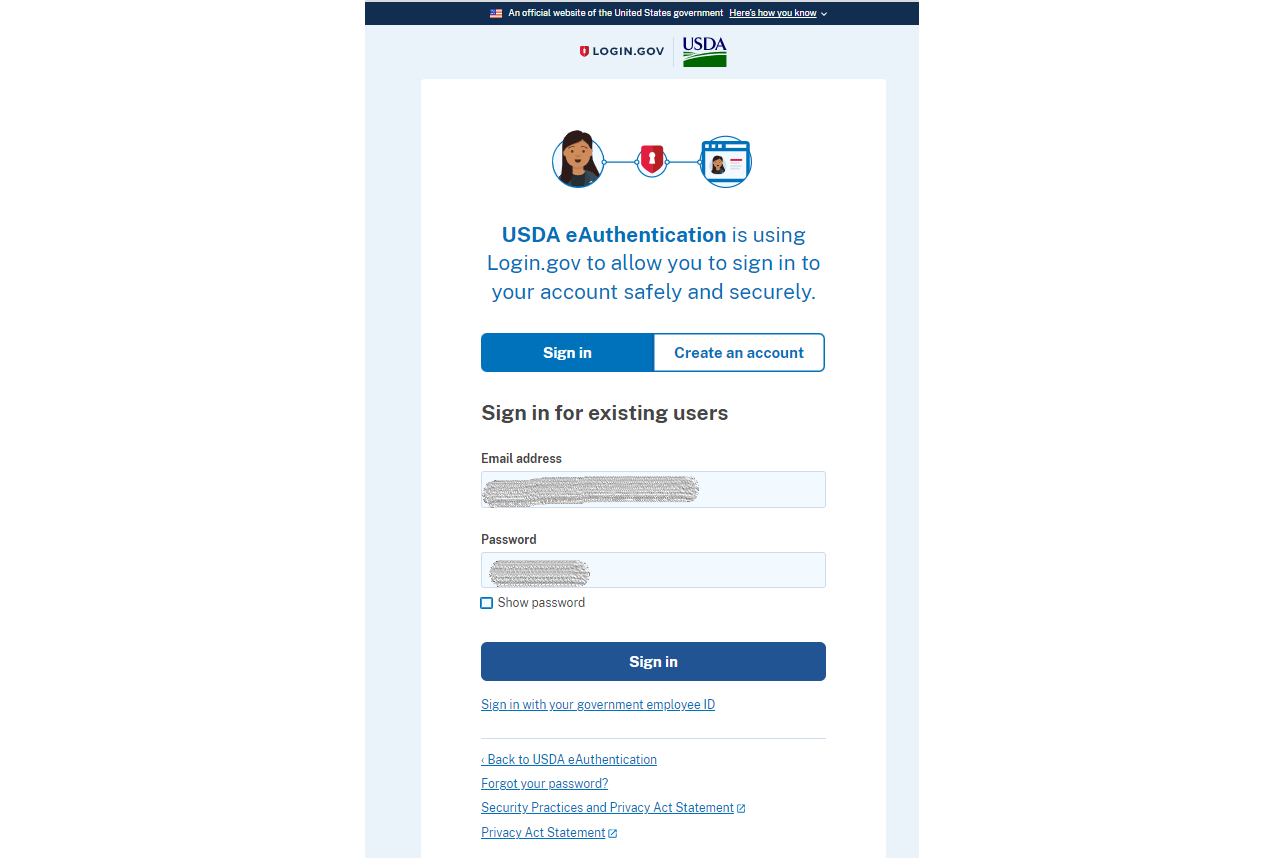 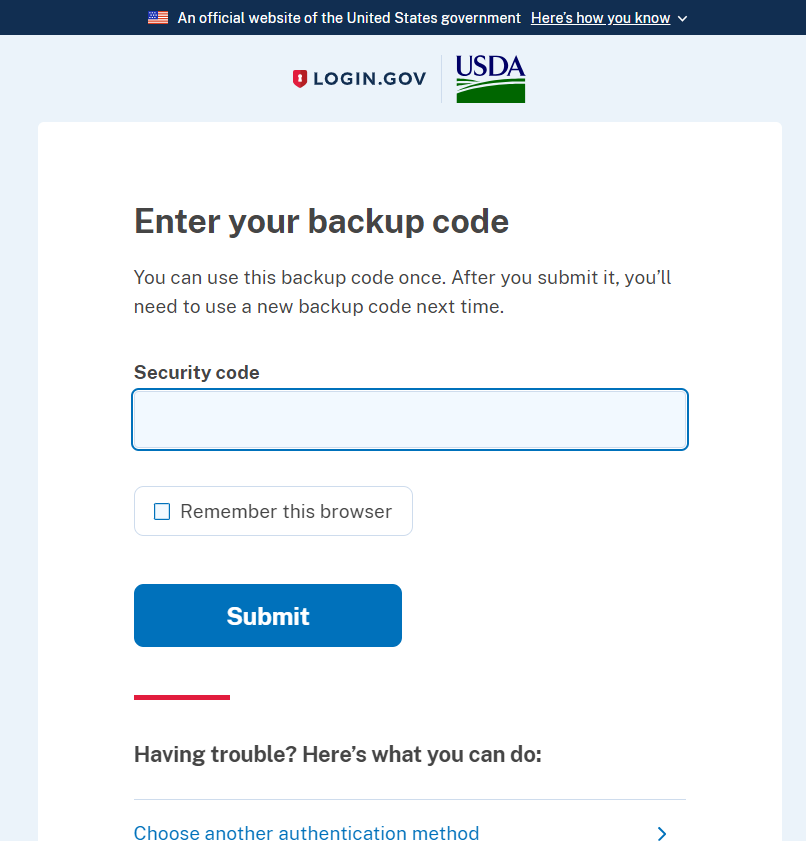 申請帳號時選擇backup code方式
輸入一組未曾使用過的backup code
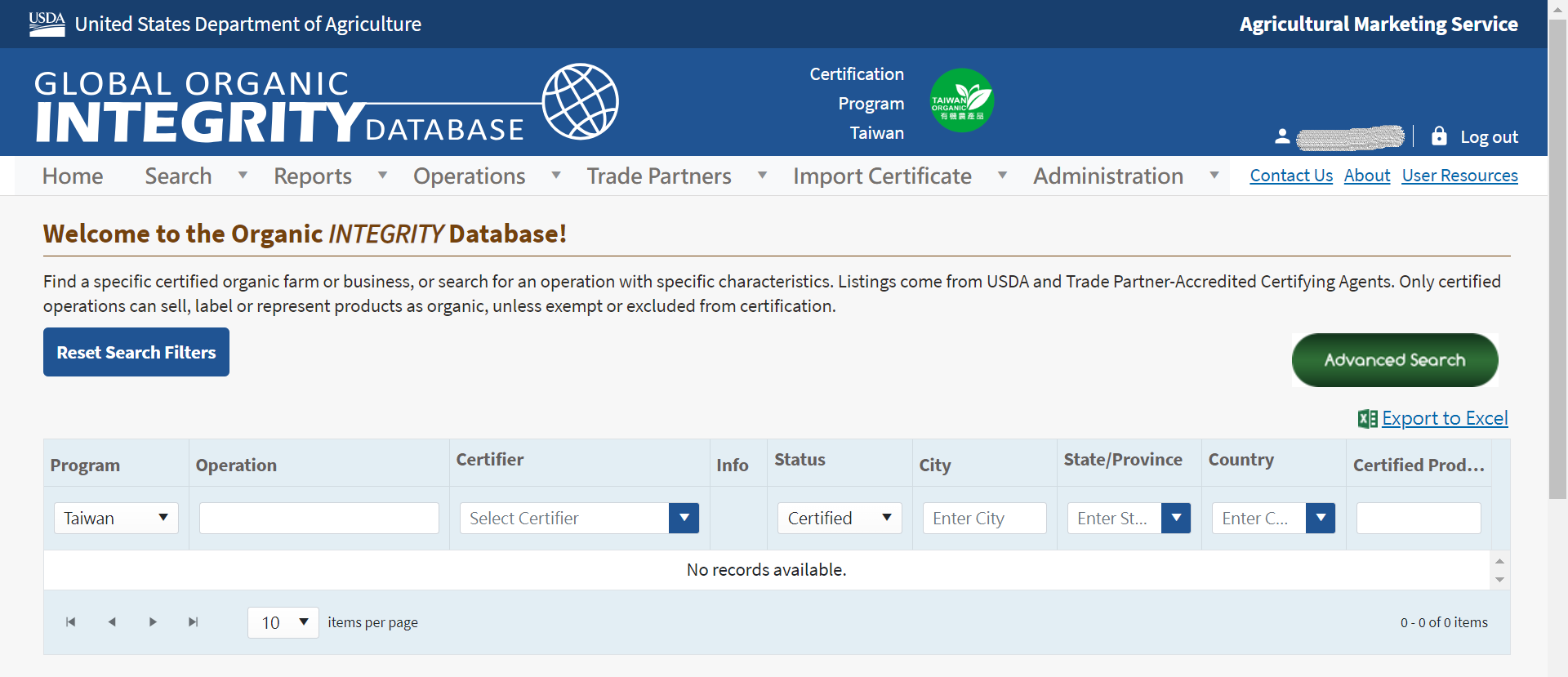